Lecture 12: Intro to Heaps
CSE 373 Data Structures and Algorithms
CSE 373 20 SP – Chan & Champion
1
Announcements
Midterm Grades to Come
no penalty for formatting
Project 2 due Wednesday April 29th 
Project 3 goes out on Wednesday
Exercise 3 goes out on Friday
Grade Buckets
CSE 373 20 SP – champion & Chun
2
Priority Queues
PriorityQueue<FoodOrder> pq = new PriorityQueue<>();
some motivation for today’s lecture:
PQs are a staple of Java’s built-in data structures, commonly used for sorting needs
Using PQs and knowing their implementations are common technical interview subjects
You’re implementing one in the next project – so everything you get out of today should be useful for that!
CSE 373 SP 18 - Kasey Champion
3
Priority Queue / heaps roadmap
- PriorityQueue ADT
- PriorityQueue implementations with current toolkit
- Binary Heap idea + invariants
- Binary Heap methods
- Binary Heap implementation details
Imagine you’re managing a queue of food orders at a restaurant, which normally takes food orders first-come-first-served. 

Suddenly, Ana Mari Cauce walks into the restaurant! 

You realize that you should serve her as soon as possible (to gain political influence or so that she leaves the restaurant as soon as possible), and realize other celebrities (CSE 373 staff) could also arrive soon.  Your new food management system should rank customers and let us know which food order we should work on next (the most prioritized thing).
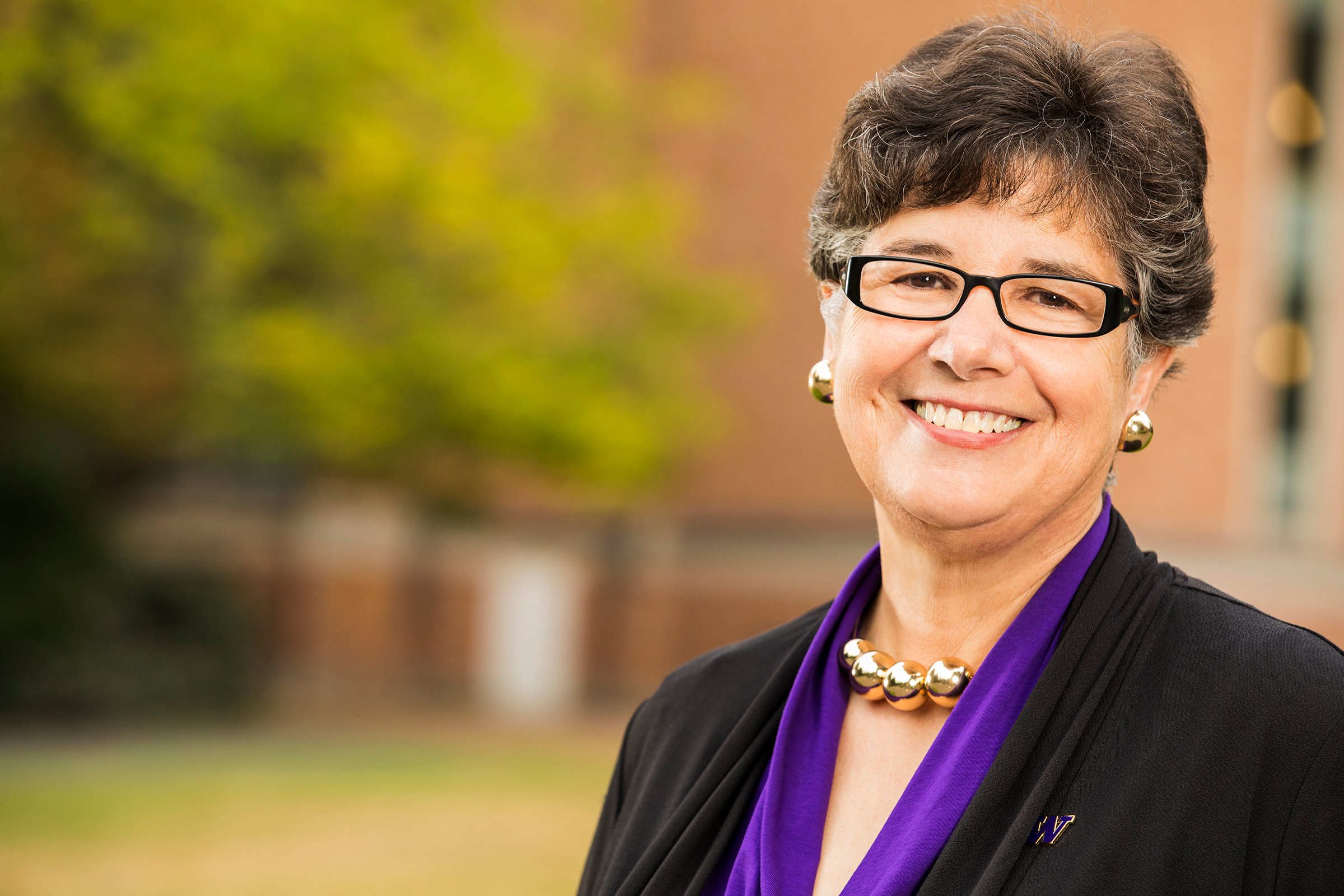 Priority Queue ADT
Imagine you’re managing a queue of food orders at a restaurant, which normally takes food orders first-come-first-served.  But suddenly, Ana Marie Cauce walks into the restaurant.  You know that you should server her as soon as possible (to either suck up or kick her out of the restaurant), and realize other celebrities (CSE 373 staff) could also arrive soon.  Your new food management system should rank customers and let us know which food order we should work on next (the most prioritized thing).
Other uses:
Well-designed printers
Huffman Coding (see in CSE 143 last hw)
Sorting algorithms
Graph algorithms
Min Priority Queue ADT
state
Set of comparable values
- Ordered based on “priority”
behavior
add(value) – add a new element to the collection
removeMin() – returns the element with the smallest priority, removes it from the collection
peekMin() – find, but do not remove the element with the smallest priority
CSE 332 SU 18 - Robbie Weber
6
Priority Queue ADT
Min Priority Queue ADT
Max Priority Queue ADT
If a Queue is “First-In-First-Out” (FIFO) Priority Queues are “Most-Important-Out-First”

Items in Priority Queue must be comparable – The data structure will maintain some amount of internal sorting, in a sort of similar way to BSTs/AVLs
state
state
Set of comparable values
- Ordered based on “priority”
Set of comparable values
- Ordered based on “priority”
behavior
behavior
removeMin() – returns the element with the smallest priority, removes it from the collection
removeMax() – returns the element with the largest priority, removes it from the collection
peekMax() – find, but do not remove the element with the largest priority
peekMin() – find, but do not remove the element with the smallest priority
add(value) – add a new element to the collection
add(value) – add a new element to the collection
CSE 373 SP 18 - Kasey Champion
7
Implementing Priority Queues: Take I
2 Minutes
Maybe we already know how to implement a priority queue. 
How long would removeMin and peek take with these data structures?
For Array implementations, assume you do not need to resize.
Other than this assumption, do worst case analysis.
CSE 332 SU 18 - Robbie Weber
8
Implementing Priority Queues: Take I
Maybe we already know how to implement a priority queue. 
How long would removeMin and peek take with these data structures?
For Array implementations, assume you do not need to resize.
Other than this assumption, do worst case analysis.
CSE 332 SU 18 - Robbie Weber
9
Implementing Priority Queues: Take I
Maybe we already know how to implement a priority queue. 
How long would removeMin and peek take with these data structures?
AVL Trees are our baseline – let’s look at what computer scientists came up with as an alternative, analyze that, and then come back to AVL Tree as an option later
Add a field to keep track of the min. Update on every insert or remove.
CSE 332 SU 18 - Robbie Weber
10
Review: Binary Search Trees
A Binary Search Tree is a binary tree with the following invariant: for every node with value k in the BST:
The left subtree only contains values <k
The right subtree only contains values >k
1
31
8
9
5
17
class BSTNode<Value> {
  Value v;
  BSTNode left;
  BSTNode right;
}
Reminder: the BST ordering applies recursively to the entire subtree
11
[Speaker Notes: A single sorted list can map to multiple BSTs, so it’s not an exact comparison.
When animation comes in, introduce “Smashed tree principle]
Heaps
Idea:
In a BST, we organized the data to find anything quickly. (go left or right to find a value deeper in the tree)
Now we just want to find the smallest things fast, so let’s write a different invariant:



In particular, the smallest node is at the root!
Super easy to peek now!

Do we need more invariants?
Heap invariant Every node is less than or equal to both of its children.
4
4
5
6
5
6
7
373
8
7
Heaps
With the current definition we could still have degenerate trees. From our BST / AVL intuition, we know that degenerate trees take a long time to traverse from root  leaf, so we want to avoid these tree structures. 
The BST invariant was a bit complicated to maintain.
Because we had to make sure when we inserted we could maintain the exact BST structure where nodes to the left are less than, nodes to the right are greater than…
The heap invariant is looser than the BST invariant. 
Which means we can make our structure invariant stricter.


A tree is complete if:
Every row, except possibly the last, is completely full.
The last row is filled from left to right (no “gap”)
4
4
2
Heap structure invariant: A heap is always a complete tree.
6
5
6
4
5
9
5
8
9
8
This is a big idea! (heap invariants!)
Binary Heap invariants summary
2
36
3
22
10
7
10
8
9
2
4
3
6
1
4
9
1
5
5
8
47
One flavor of heap is a binary heap.
1. Binary Tree: every node has at most 2 children
2. Heap invariant: every node is smaller  than (or equal to) its children
3. Heap structure invariant: Each level is “complete” meaning it has no “gaps”
- Heaps are filled up left to right
CSE 373 SP 18 - Kasey Champion
14
Self Check - Are these valid heaps?
2 Minutes
8
10
7
2
5
7
4
7
9
5
6
4
3
1
6
11
3
9
8
INVALID
Binary Heap Invariants:
Binary Tree
Heap
Complete
VALID
INVALID
CSE 373 SP 18 - Kasey Champion
15
Heap heights
10
11
9
4
5
7
2
13
8
A binary heap bounds our height at Theta(log(n)) because it’s complete – and it’s actually a little stricter and better than AVL.
This means the runtime to traverse from root to leaf or leaf to root will be log(n) time.
Questions?
Priority Queue ADT
Priority Queue possible implementations
Heap invariants
Heap height
Priority Queue / heaps roadmap
- PriorityQueue ADT
- PriorityQueue implementations with current toolkit
- Binary Heap idea + invariants
- Binary Heap methods
- Binary Heap implementation details
Implementing peekMin()
10
11
9
4
5
7
2
13
8
CSE 373 SP 18 - Kasey Champion
19
Implementing removeMin()
10
10
11
11
9
9
13
4
5
7
2
4
5
7
13
8
8
1.) Return min 
2.) replace with bottom level right-most node
Structure invariant restored, heap invariant broken
CSE 373 SP 18 - Kasey Champion
20
Runtime:
Locating min = O(1)
Fixing heap = ?
Removing overallRoot creates a gap
Replacing with one of its children causes lots of gaps
What node can we replace with overallRoot that wont cause any gaps?
Implementing removeMin() - percolateDown
10
11
9
13
4
5
7
8
3.) percolateDown()
What’s the worst-case running time?
Have to:
Find last element
Move it to top spot
Swap until invariant restored
(how many times do we have to swap?)
Recursively swap parent with smallest child
until parent is smaller than both children 
(or we’re at a leaf).
4
This is a big idea! (height of all these tree DS correlates w worst case runtimes – we want to design our trees to have reasonably small height!)
5
13
13
11
this is why we want to keep the height of the tree small! The height of these tree structures (BST, AVL, heaps) directly correlates with the worst case runtimes
13
Structure invariant restored, heap invariant restored
CSE 373 SP 18 - Kasey Champion
21
Runtime:
Locating min = O(1)
Fixing heap = ?
Removing overallRoot creates a gap
Replacing with one of its children causes lots of gaps
What node can we replace with overallRoot that wont cause any gaps?
3 Minutes
Practice: removeMin()
11
1.) Remove min node
2.) replace with bottom level right-most node
3.) percolateDown - Recursively swap parent with smallest child
until parent is smaller than both children 
(or we’re at a leaf).
5
20
22
16
15
24
19
18
9
13
17
14
10
18
9
18
11
18
CSE 373 SP 18 - Kasey Champion
22
10
11
9
13
4
5
7
8
Why does percolateDown swap with the smallest child instead of just any child?







If we swap 13 and 7, the heap invariant isn’t restored! 
7 is greater than 4 (it’s not the smallest child!) so it will violate the invariant.
Implementing add()
10
11
9
3
4
5
7
2
13
8
add() Algorithm:
Insert a node on the bottom level that ensure no gaps
Fix heap invariant by percolate UP
i.e. swap with parent, 
until your parent is 
smaller than you
(or you’re the root).
3
4
3
8
Worst case runtime is similar to removeMin and percolateDown – might have to do log(n) swaps, so the worst-case runtime is Theta(log(n))
CSE 373 19 SP - Kasey Champion
24
3 Minutes
Practice: Building a minHeap
Construct a Min Binary Heap by adding the following values in this order:
5, 10, 15, 20, 7, 2
20
2
7
Add() Algorithm:
1.) Insert a node on the bottom level that ensures no gaps
2. )Fix heap invariant by percolate UP
i.e. swap with parent, 
until your parent is 
smaller than you
(or you’re the root).
Min Binary Heap Invariants
Binary Tree – each node has at most 2 children
Min Heap – each node’s children are larger than itself
Level Complete - new nodes are added from left to right completely filling each level before creating a new one
5
2
15
10
5
7
2
percolateUp!
10
15
percolateUp!
percolateUp!
CSE 373 SP 18 - Kasey Champion
25
minHeap runtimes
removeMin():
remove root node
Find last node in tree and swap to top level
Percolate down to fix heap invariant
add():
Insert new node into next available spot
Percolate up to fix heap invariant
CSE 373 SP 18 - Kasey Champion
26
Implement Heaps with an array
We map our binary-tree representation of a heap into an array implementation where you fill in the array in level-order from left to right.

The array implementation of a heap is what people actually implement, but the tree drawing is how to think of it conceptually.   Everything we’ve discussed about the tree representation still is true!
H
K
J
L
G
I
A
B
D
C
E
F
Fill array in level-order from left to right
CSE 373 19 SP - Kasey Champion
27
[Speaker Notes: Gives us fast insertions and removals
Completeness forces height to be log(n)
Gives us contiguious memory]
Implement Heaps with an array
How do we find the minimum node?


How do we find the last node?


How do we find the next open space?


How do we find a node’s left child?


How do we find a node’s right child?


How do we find a node’s parent?
H
K
J
L
G
I
A
B
D
C
E
F
Fill array in level-order from left to right
CSE 373 19 SP - Kasey Champion
28
[Speaker Notes: Gives us fast insertions and removals
Completeness forces height to be log(n)
Gives us contiguious memory]
Implement Heaps with an array
How do we find the minimum node?


How do we find the last node?


How do we find the next open space?


How do we find a node’s left child?


How do we find a node’s right child?


How do we find a node’s parent?
H
K
J
L
G
I
A
B
D
C
E
F
Fill array in level-order from left to right
CSE 373 19 SP - Kasey Champion
29
[Speaker Notes: Gives us fast insertions and removals
Completeness forces height to be log(n)
Gives us contiguious memory]
Heap Implementation Runtimes
D
F
E
We’ve matched the asymptotic worst-case behavior of AVL trees. 

But we’re actually doing better!

- The constant factors for array accesses are better.
- The tree can be a constant factor shorter because of stricter height invariants.
- In-practice case for add is really good.
- A heap is MUCH simpler to implement.
A
B
C
CSE 373 SP 18 - Kasey Champion
30
Are heaps always better? AVL vs Heaps
- The really amazing things about heaps over AVL implementations are the constant factors (e.g. 1.2n instead of 2n) and the sweet sweet Theta(1) in-practice `add` time.

- The really amazing things about AVL implementations over heaps is that AVL trees are absolutely sorted, and they guarantee worst-case be able to find (contains/get) in Theta(log(n)) time.

If heaps have to implement methods like contains/get/ (more generally: finding a particular value inside the data structure) – it pretty much just has to loop through the array and incur a worst case Theta(n) runtime. 
Heaps are stuck at Theta(n) runtime and we can’t do anything more clever…. aha, just kidding.. unless…?
Relevant hint for project 3:
- When coming up with data structures, we can actually combine them with existing tools to improve our algorithms and runtimes.  We can improve the worst-case runtime of get/contains to be a lot better than Theta(n) time depending on how we have our heap utilize an extra data-structure. 
- For project 3, you should use an additional data structure to improve the runtime for changePriority(). It does not affect the correctness of your PQ at all (i.e. you can implement it correctly without the additional data structure). Please use a built-in Java collection instead of implementing your own (although you could in-theory).
For project 3, feel free to try the following development strategy for the changePriority method
implement changePriority without regards to efficiency (without the extra data structure) at first
then, analyze your code’s runtime and figure out which parts are inefficient
reflect on the data structures we’ve learned and see how any of them could be useful in improving the slow parts in your code
More Priority Queue Operations
More Operations
Min Priority Queue ADT
state
Set of comparable values
- Ordered based on “priority”
behavior
add(value) – add a new element to the collection
removeMin() – returns the element with the smallest priority, removes it from the collection
peekMin() – find, but do not remove the element with the smallest priority
Even More Operations
CSE 332 - SU 18 Robbie Weber
35
BuildHeap Running Time
CSE 332 - SU 18 Robbie Weber
36
BuildHeap Running Time (again)
CSE 332 - SU 18 Robbie Weber
37
Where Were We?
CSE 332 - SU 18 Robbie Weber
38
Can We Do Better?
CSE 332 - SU 18 Robbie Weber
39
Is It Really Faster?
CSE 373 SP 18 - Kasey Champion
40
Closed form Floyd’s buildHeap
Summation!
find a pattern -> powers of 2
? = upper limit should give last term
We don’t have a summation for this! Let’s make it look more like a summation we do know.
Infinite geometric series
Floyd’s buildHeap runs in O(n) time!
CSE 373 SP 18 - Kasey Champion
41
Floyd’s BuildHeap
Ok, it’s really faster. But can we make it work?
It’s not clear what order to call the percolateDown’s in.
Should we start at the top or bottom? Will one percolateDown on each element be enough?
CSE 332 - SU 18 Robbie Weber
42
Floyd’s buildHeap algorithm
Build a tree with the values:
12, 5, 11, 3, 10, 2, 9, 4, 8, 15, 7, 6
Add all values to back of array
percolateDown(parent) starting at last index
4
7
15
6
9
8
12
5
3
11
10
2
15
12
5
11
3
10
2
9
4
8
7
6
CSE 373 SP 18 - Kasey Champion
43
Floyd’s buildHeap algorithm
Build a tree with the values:
12, 5, 11, 3, 10, 2, 9, 4, 8, 15, 7, 6
Add all values to back of array
percolateDown(parent) starting at last index
percolateDown level 4
percolateDown level 3
4
7
15
6
9
8
7
12
5
3
11
10
2
10
12
5
11
3
10
2
9
4
8
7
6
15
CSE 373 SP 18 - Kasey Champion
44
Floyd’s buildHeap algorithm
Build a tree with the values:
12, 5, 11, 3, 10, 2, 9, 4, 8, 15, 7, 6
Add all values to back of array
percolateDown(parent) starting at last index
percolateDown level 4
percolateDown level 3
percolateDown level 2
3
2
4
7
15
6
9
8
6
7
5
11
12
5
3
11
10
2
keep percolating down
 like normal here and swap 5 and 4
11
10
12
5
3
9
4
8
6
11
7
15
2
10
CSE 373 SP 18 - Kasey Champion
45
Floyd’s buildHeap algorithm
Build a tree with the values:
12, 5, 11, 3, 10, 2, 9, 4, 8, 15, 7, 6
2
Add all values to back of array
percolateDown(parent) starting at last index
percolateDown level 4
percolateDown level 3
percolateDown level 2
percolateDown level 1
3
2
12
5
7
15
6
9
8
7
4
6
12
5
3
11
10
2
10
11
12
3
9
5
8
15
4
2
11
6
10
7
CSE 373 SP 18 - Kasey Champion
46
Floyd’s buildHeap algorithm
Build a tree with the values:
12, 5, 11, 3, 10, 2, 9, 4, 8, 15, 7, 6
2
Add all values to back of array
percolateDown(parent) starting at last index
percolateDown level 4
percolateDown level 3
percolateDown level 2
percolateDown level 1
3
2
6
5
7
15
6
9
8
7
4
6
11
12
5
3
11
10
2
10
11
12
3
11
9
5
8
6
2
15
4
12
10
7
CSE 373 SP 18 - Kasey Champion
47
Even More Operations
These operations will be useful in a few weeks…
IncreaseKey(element,priority) Given an element of the heap and a new, larger priority, update that object’s priority.
DecreaseKey(element,priority) Given an element of the heap and a new, smaller priority, update that object’s priority.
Delete(element) Given an element of the heap, remove that element.

Should just be going to the right spot and percolating…
Going to the right spot is the tricky part.
In the programming projects, you’ll use a dictionary to find an element quickly.
CSE 332 - SU 18 Robbie Weber
48